The Art of Questioning:Implementing the Mathematical Practice StandardsGrades 6-12
SIP Day Professional Learning Experience 
created by the 
ISBE Math Content Specialists
Objective
Participants will use the practice standards to recognize and write good questions.
Content contained is licensed under a Creative Commons Attribution-ShareAlike 3.0 Unported License
6-12 Role-Playing
We need 4 volunteers for the 6-12 Role Playing.
This scene takes place at the end of a class that has been finding the area of a trapezoid.  
Intended Content 6.G.1 Solve real-world and mathematical problems involving area, surface area, and volume.  1.  Find the area of right triangles, other triangles, special quadrilaterals, and polygons by composing into rectangles or decomposing into triangles and other shapes; apply these techniques in the context of solving real-world and mathematical problems.
Content contained is licensed under a Creative Commons Attribution-ShareAlike 3.0 Unported License
[Speaker Notes: Pick 4 volunteers from the audience to read the other roles.  The four volunteers will have to come up to the front because of the size of the group.  If necessary, the additional presenters can play the roles.  

Use the document camera to go with the role-playing for the teacher to “write on the board”.]
Issues
What issues did you notice in the vignette?
What were the positive attributes of the teacher’s questioning?
Using the practice standards, we are going to improve the teacher’s questioning.
Content contained is licensed under a Creative Commons Attribution-ShareAlike 3.0 Unported License
[Speaker Notes: Examples:

Good? Trying to check for understanding.  Giving an additional example

Bad? No wait time, no higher order questioning, no follow-up, unprepared etc.]
Questions and Answers
Too often we give children answers to remember rather than problems to solve.  
~Roger Lewin
Content contained is licensed under a Creative Commons Attribution-ShareAlike 3.0 Unported License
[Speaker Notes: Talk about Japanese teachers saying that “American teachers are too compassionate.”  We don’t want our students to struggle, we want them to feel content and happy.]
Standards for Mathematical Practice
The 8 Practice Standards are the same from K-12 for “a mathematically proficient student.”
Your team will be assigned a mathematical practice standard.  
Read and highlight 12 words.
Content contained is licensed under a Creative Commons Attribution-ShareAlike 3.0 Unported License
[Speaker Notes: Tell the participants to turn to the next page of the packet and look at the practice standards.  

Tell them to note the number that is on their half of the table and that will be their assigned practice standard.  Point them to the AofQ worksheet for them to write their work on.  

Presenters, do this activity ahead of time.  While the presenters 12 words are not the “answer”, it’s important to make sure you know what the participants are looking for and checking to make sure the concept of the practice is conveyed appropriately.  Step in as little as possible.]
Let’s Practice
Make sense of problems and persevere in solving them.  

Read and highlight up to 12 key words.
Content contained is licensed under a Creative Commons Attribution-ShareAlike 3.0 Unported License
[Speaker Notes: Do this together on the document camera, have the participants give suggestions for both the key words.

Possible 12 Words – explaining, entry points, conjectures, change course, equations, verbal descriptions, tables, graphs, diagrams]
Your Turn
Complete Step 1 on your handout only.
Read and highlight up to 12 key words that summarize your assigned mathematical practice standard.
Content contained is licensed under a Creative Commons Attribution-ShareAlike 3.0 Unported License
[Speaker Notes: Have them use the assigned number on their half of the table and do this activity.]
Standards for Mathematical Practice
Using your assigned practice standard and the role-playing activity:
Write one question for the teacher to ask.
Write one action that the teacher could perform.
Content contained is licensed under a Creative Commons Attribution-ShareAlike 3.0 Unported License
[Speaker Notes: On the following slides, one example is given for each.  Allow the participants to come up with their own, but having one will help model when necessary.  

Using the same handout as the other one.]
Let’s Practice
Make sense of problems and persevere in solving them.  

Write teacher’s actions or questions.
Content contained is licensed under a Creative Commons Attribution-ShareAlike 3.0 Unported License
[Speaker Notes: Do this together on a poster paper, have the participants give suggestions for both the key words and the actions and questions.  

Possible Actions – simple wait time, the teacher moves on before giving the students a chance to think.  Think, pair, share – When the problem is put on the board, ask the students to think on their own about how to solve it.  

Action – The teacher should have an additional problem prepared ahead of time that highlights the concept.  
Question – Is there another way to do this?]
Your Turn
Using your assigned practice standard and the role-playing activity:
Write one question for the teacher to ask.
Write one action that the teacher could perform.
Content contained is licensed under a Creative Commons Attribution-ShareAlike 3.0 Unported License
[Speaker Notes: On the following slides, one example is given for each.  Allow the participants to come up with their own, but having one will help model when necessary.  

Have them finish the handout.]
Standards for Mathematical Practice Presentations
2. Reason abstractly and quantitatively.
Content contained is licensed under a Creative Commons Attribution-ShareAlike 3.0 Unported License
[Speaker Notes: Each of the table numbers that has PS #2 will be in one cup.  Choose one to present their findings.  

Possible 12 words – only chose 2: decontextualize and contextualize

Possible actions – Teachers could give this in the context of a real-world example.  The teacher should have had an example prepared ahead of time.  A word problem could discuss trusses on a bridge or in a roof.  The teacher could also give a problem where the bases and the area were known, but the height was not.]
Standards for Mathematical Practice Presentations
3. Construct viable arguments and critique the reasoning of others.
Content contained is licensed under a Creative Commons Attribution-ShareAlike 3.0 Unported License
[Speaker Notes: Each of the table numbers that has PS #3 will be in one cup.  Choose one to present their findings.  

12 words – constructing arguments, conjectures, counterexamples, justify, communicate, logic, reasoning, useful questions, clarify, improve

Action – Have the students decide that Ethan’s shape is not a trapezoid.  Have the students argue about Samantha’s labeling of the trapezoid, ask them to find the area and see if any of them discover they cannot.]
Standards for Mathematical Practice Presentations
4.  Model with mathematics.
Content contained is licensed under a Creative Commons Attribution-ShareAlike 3.0 Unported License
[Speaker Notes: Each of the table numbers that has PS #4 will be in one cup.  Choose one to present their findings.  

12 words – apply, everyday life, assumptions, approximations, revision, diagrams, tables, graphs, flowcharts, formulas, context

Action – Moving from a picture to a formula is already modeling.  Considering putting it in context, or using approximations prior to solving.]
Standards for Mathematical Practice Presentations
5.  Use appropriate tools strategically.
Content contained is licensed under a Creative Commons Attribution-ShareAlike 3.0 Unported License
[Speaker Notes: Each of the table numbers that has PS #5 will be in one cup.  Choose one to present their findings.  

12 words – pencil, paper, concrete models, ruler, calculator, spreadsheet, CAS, statistical package, dynamic software

Action – Provide an actual paper copy of a trapezoid and for students who are still developing their understanding of trapezoids, provide scissors to allow them to cut.  Allow other students to use a paper to divide up the picture as necessary.  Students that are having difficulty with math facts could have a calculator, depending on the complexity of the numbers chosen.]
Standards for Mathematical Practice Presentations
6.  Attend to precision.
Content contained is licensed under a Creative Commons Attribution-ShareAlike 3.0 Unported License
[Speaker Notes: Each of the table numbers that has PS #6 will be in one cup.  Choose one to present their findings.  

12 words – definitions, meaning of symbols, equal sign, units, labeling, degree of precision, appropriate

Action – use the terms base one and base two instead of b1 and b2.  Ask the students to do the same.  If given a paper copy, ask the students to appropriately identify the shape, and to put into multiple categories, if possible.  Use the formula as an equation.  A(trap) = ½ (b1 + b2)h]
Standards for Mathematical Practice Presentations
7.  Look for and make use of structure.
Content contained is licensed under a Creative Commons Attribution-ShareAlike 3.0 Unported License
[Speaker Notes: Each of the table numbers that has PS #7 will be in one cup.  Choose one to present their findings.  

12 words – discern a pattern or structure, step back for overview and shift perspective

Action – Allow the students flexibility in choosing different ways to write the formula.  Dividing by two, vs. multiplying by ½ etc. Or 1/2b1*h + 1/b2*h.   Ask the students to explain how one version of the formula relates to another.]
Standards for Mathematical Practice Presentations
8.  Look for and express regularity in repeated reasoning.
Content contained is licensed under a Creative Commons Attribution-ShareAlike 3.0 Unported License
[Speaker Notes: Each of the table numbers that has PS #8 will be in one cup.  Choose one to present their findings.  

12 words – repeated, general methods/formula, shortcuts, maintain oversight, details, evaluate the reasonableness

Action – When developing the formula for trapezoid, have the students repeatedly find the area by decomposing the shape.  Allow students to come up with the formula on their own.  Allow flexibility in the way that the formula is written.]
Back Pocket Questions
What thought-provoking questions would work for nearly any math problem?
What actions would work for nearly any math problem?
Content contained is licensed under a Creative Commons Attribution-ShareAlike 3.0 Unported License
[Speaker Notes: Think, Pair, Share
Make a doc camera list of all of the questions.]
You can teach a student a lesson for a day; but if you can teach him to learn by creating curiosity, he will continue the learning process as long as he lives.Clay P. Bedford
Content contained is licensed under a Creative Commons Attribution-ShareAlike 3.0 Unported License
Need support with any of the materials included here? 
Reach out to one of our Math Content Specialists!
Heather Brown				Jeanine Sheppard
		hmbrown2@ilstu.edu			jsheppa@ilstu.edu

Twitter—https://twitter.com/ILContentSpec

Facebook—https://www.facebook.com/ilclassroomsinaction/

https://www.facebook.com/ILMathCommonCore/

www.ilclassroomsinaction.org
www.mathteachersinaction.org
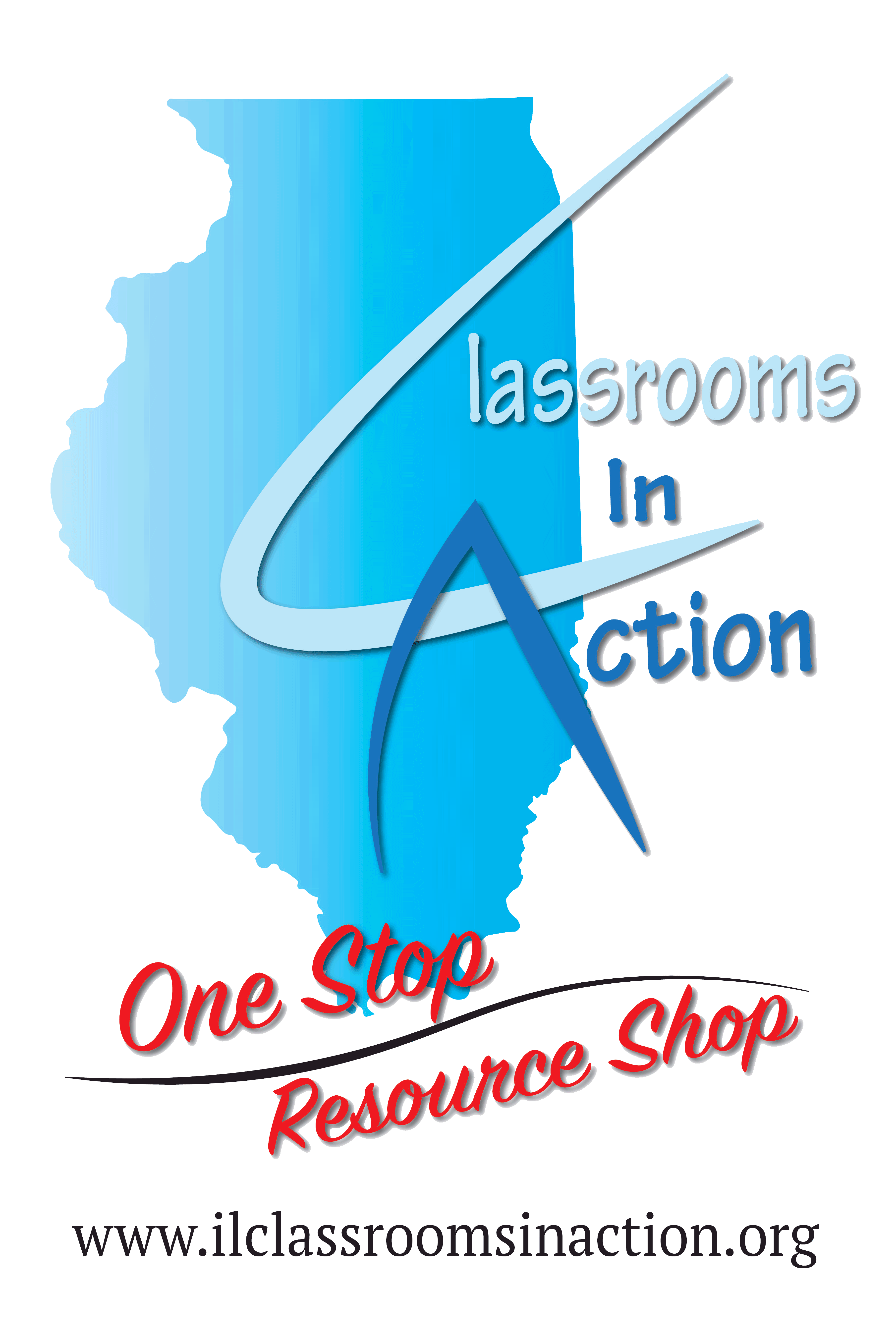 Tools and Resources for:ELAMATHScienceSocial ScienceSocial Emotional LearningTechnologyFine Arts